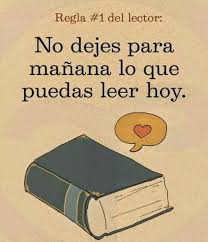 ESTUDIANDO EN CASA
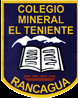 ESTRATEGIAS DE COMPRENSIÓN
LECTORA
COLEGIO MINERAL EL TENIENTE
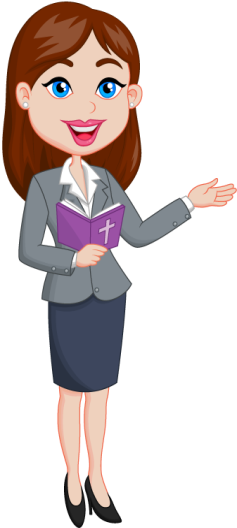 ¡Hola! Anteriormente recordamos lo que es la lectura y las estrategias de Comprensión lectora
La lectura es un proceso entretenido de tu cerebro, por medio del cual, conoces el mundo real y fantástico
Cada estrategia es una acción, cuya finalidad es comprender de mejor manera el texto leído
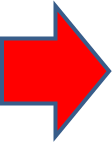 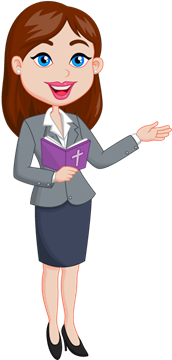 ESTRATEGIA 5
5.- COMPARAR Y CONTRASTAR
¿QUÉ ES COMPARAR?

La comparación mostrará la semejanza entre dos ideas, objetos, personas o animales.
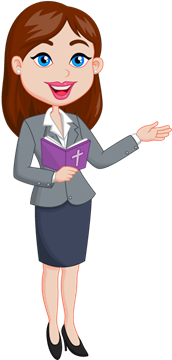 ESTRATEGIA 5
5.- COMPARAR Y CONTRASTAR
¿QUÉ ES CONTRASTAR?
Contrastar es poner los objetos en oposición entre unos y otros o compararlos enfatizando en sus diferencias.
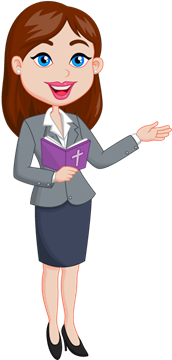 Ahora Compara y contrasta los objetos presentados
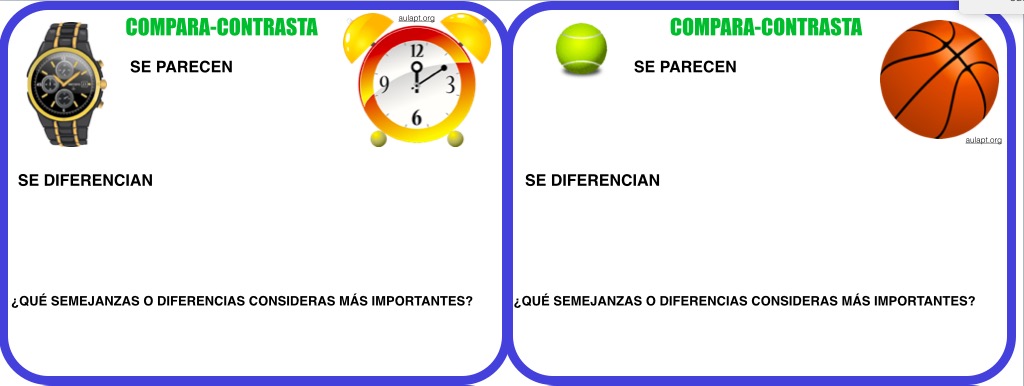 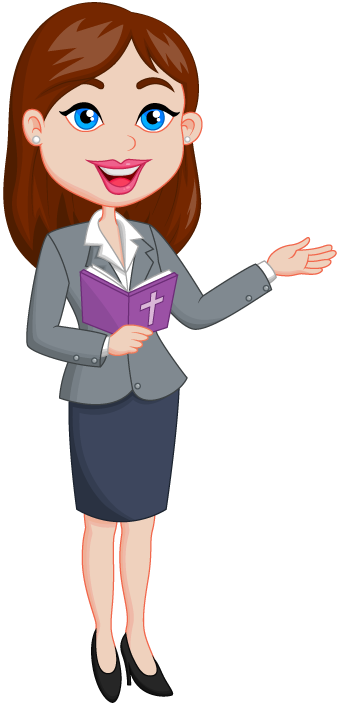 ESTRATEGIA 6
6.-HACER PREDICIONES
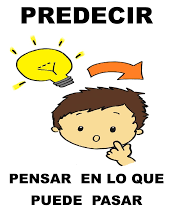 Observa esta imagen y predice que les podría suceder…
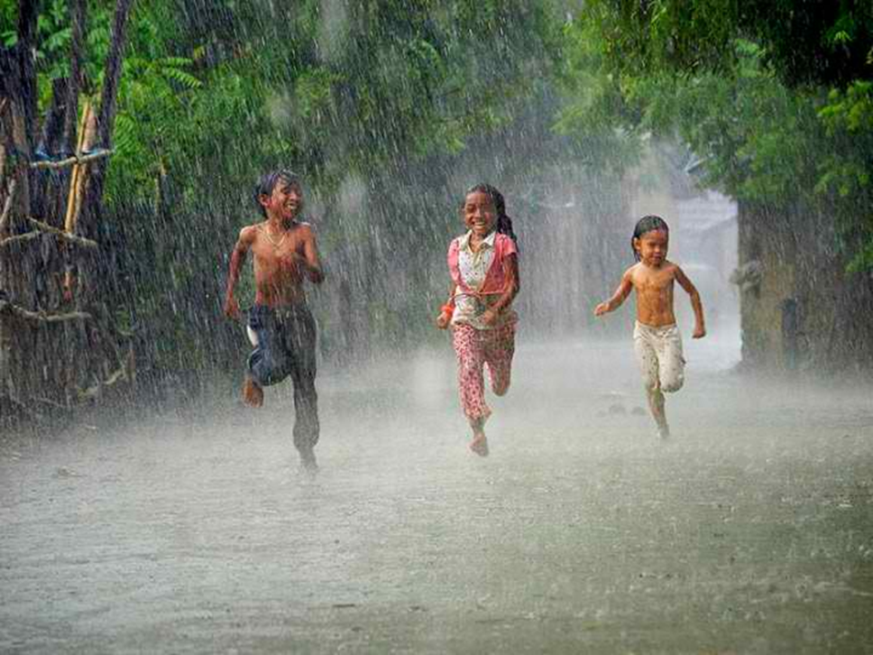